Personal Consumer Trends – Contactless Payments
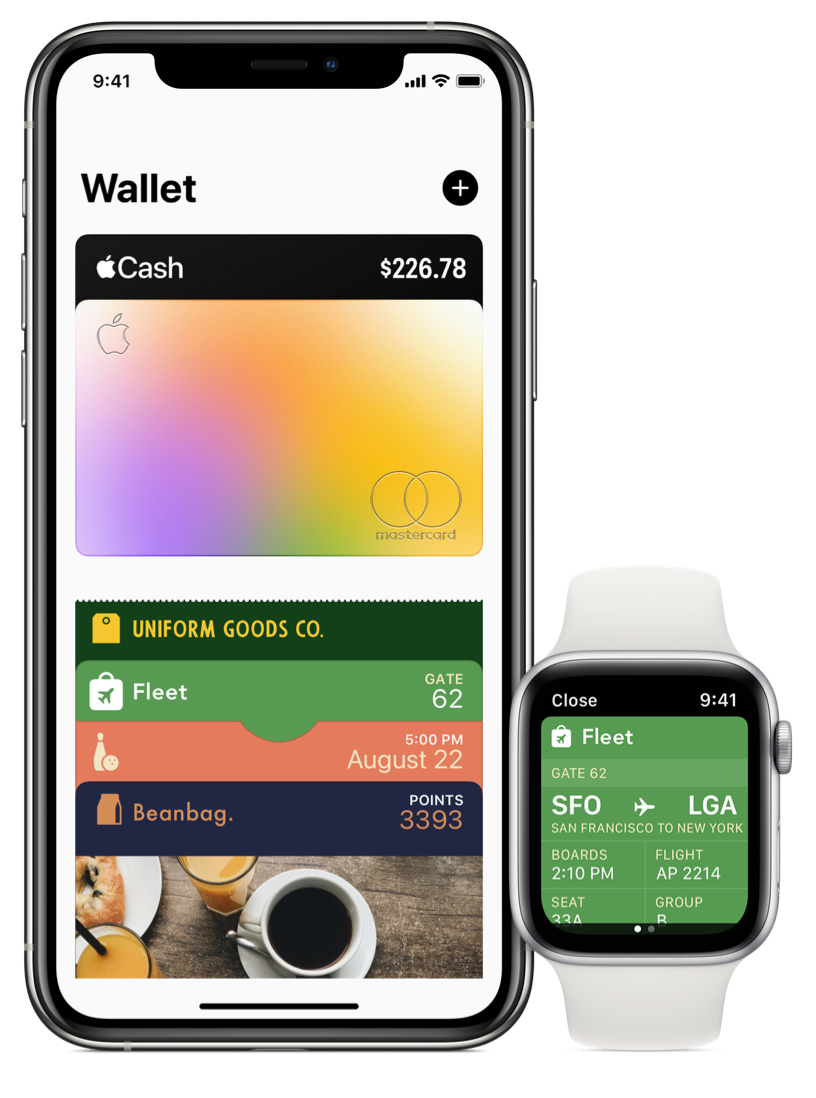 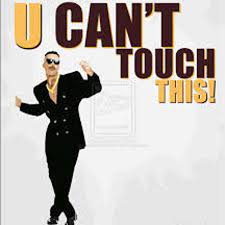 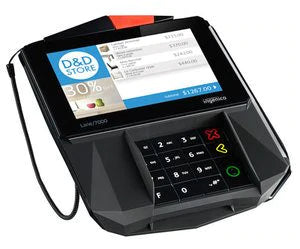 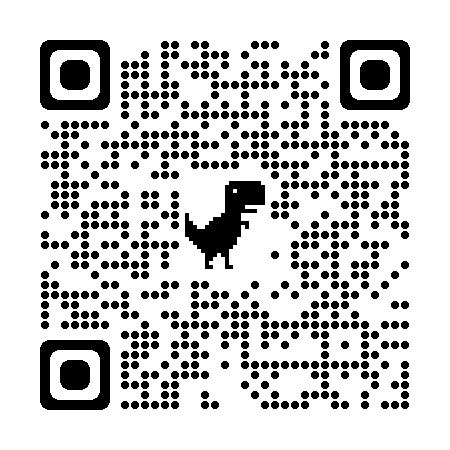 Consider the path: from card to cloud
Contactless – 4X growth last 3 years
Virtual Payments CAGR ~20%
Not just E-commerce; in store experiences
2
Personal Consumer Trends – Other Options
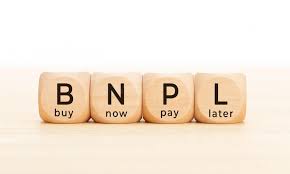 Initial rapid adoption, cooling down, and growing more slowly
Unsecured, small personal loans
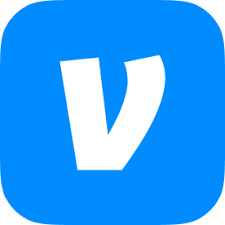 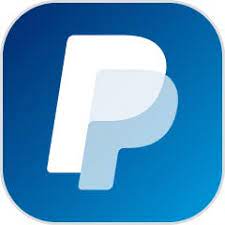 These apps work great for P2P, but business adoption is more difficult.
RTP Rails – immediate bank to bank account transfers
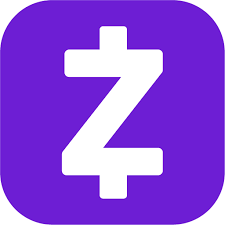 Business Consumer Trends – Virtual Payments/Cards
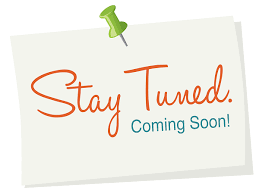 4
Card Acceptance for Businesses – Why & benefits
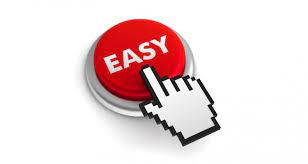 You must meet customers where they are – convenience wins more and more.
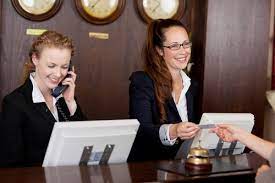 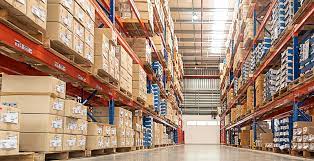 Electronic/card payments are no longer just stand alone systems – integrated payments.
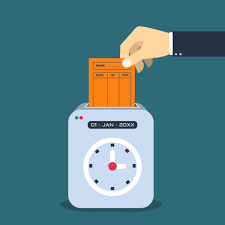 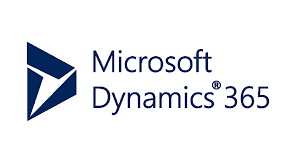 5
So, what do you have to do?
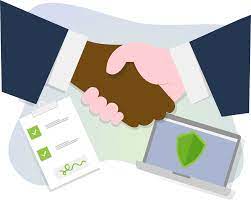 Ensure you have the payment acceptance capability for the method(s) your customers want to use.


Optimize your system processes & interoperability
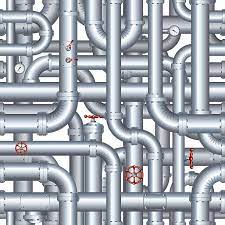 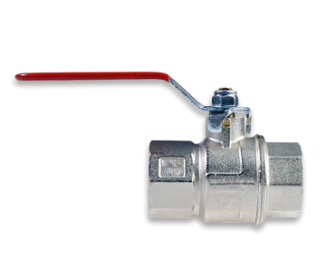 6